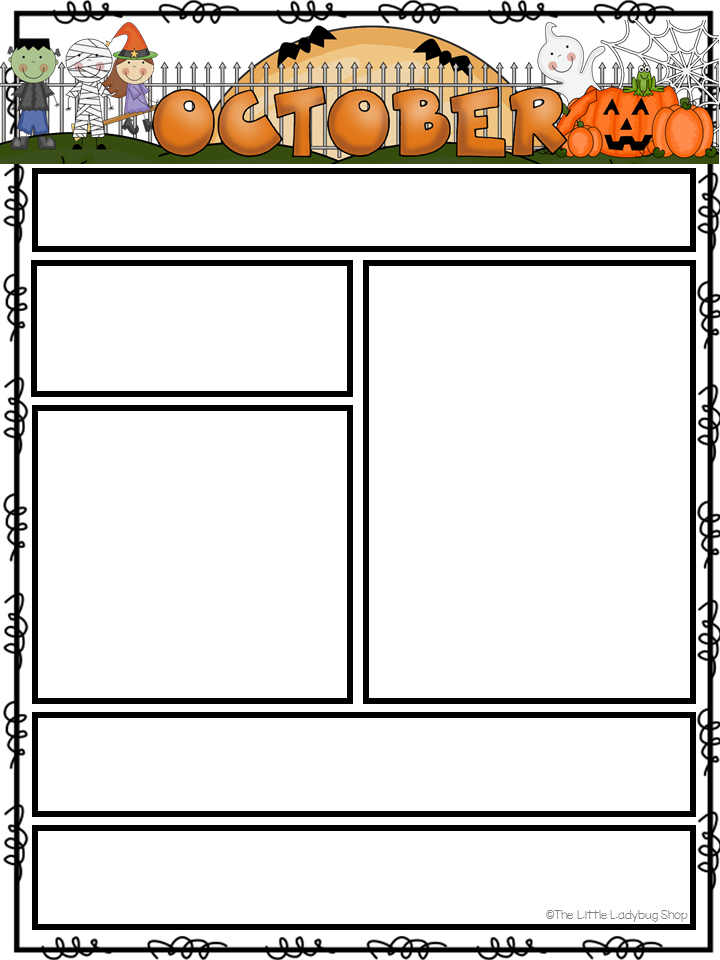 Mrs. Duncan’s 2nd Grade
October 23-27, 2017           Spelling Test Monday, October 30
Specials
Homework
Monday-Thursday: Study math facts, read fluency passage, study spelling words, and math review sheet.

Important dates:
October 24
Spooky Science & Math Family Night
5-6:30
Nov. 7
Student Holiday-No School
Nov. 10
Progress Reports
Spelling Pattern
Short i, i_e, igh, icc
Students will be asked to spell an additional 4-6 words using this weeks pattern.
In 2nd grade this week:
Reading: Asking and answering questions; characters response to events
Math: two-digit addition, Math Facts
Writing/ELA: Opinion Writing
Character Parade Thursday, October 26
Don’t forget your child needs to wear a royal blue shirt and red sneakers if they have them.
Created by: The Little Ladybug Shop